ΟΡΓΑΝΩΣΗ ΚΑΙ ΔΙΟΙΚΗΣΗ ΑΘΛΗΤΙΣΜΟΥ
ΤΟ ΠΕΡΙΒΑΛΛΟΝ ΤΟΥ ΑΘΛΗΤΙΚΟΥ ΟΡΓΑΝΙΣΜΟΥ
σΥστημα
Ο αθλητικόΣ οργανισμόΣ ωΣ ανοιχτΟ
Αθλητικός 
οργανισμός
Ο αθλητικός οργανισμός είναι μια «ανοικτή»
ευέλικτη δομή, η οποία αλληλοεπιδρά με το
εσωτερικό και το εξωτερικό περιβάλλον της,
ενώ παράλληλα δέχεται την επίδραση και
μετασχηματίζει τον τρόπο λειτουργίας του
αναλόγως.
A9AritLKOS
OpyavLoµoc;
(Kotler et al., 2015)
Το περιβΑλλον του ΑθλητικοΥ  ΟΡΓΑΝΙΣΜΟΥ
Εσωτερικό 
Περιβάλλον
αθλητικού 
οργανισμου
Το περιβάλλον στο οποίο δραστηριοποιείται
αθλητικός οργανισμός έχει δύο διαστάσεις:
• το εσωτερικό περιβάλλον
➢πόροι και ικανότητες της επιχείρησης
• το εξωτερικό περιβάλλον
➢ευρύτερο (μάκρο) περιβάλλον
➢το ανταγωνιστικό (μίκρο) περιβάλλον
EawTEptKO nEptBaMov A0Al1TIKOU Opyavtaµou
ΟργανισμοΥ
Το
ΑθλητικοΥ
περιβΑλλον
του
Εσωτερικό περιβάλλον :Παράγοντες που σχετίζονται με το εσωτερικό του οργανισμού 

Εξωτερικό περιβάλλον: Παράγοντες που σχετίζονται με δυνάμεις που περιβάλλουν τον οργανισμό και την κοινωνία

Το εσωτερικό περιβάλλον μπορούμε να το ελέγξουμε σαν επιχείρηση. 
Το εξωτερικό περιβάλλον μπορούμε να το ελέγξουμε σαν επιχείρηση;;
Το περιβάλλον του Αθλητικού Οργανισμού
Το εξωτερικό περιβάλλον του αθλητικού οργανισμού ή της επιχείρησης είναι ο χώρος, όπου η διοίκηση της επιχείρησης πρέπει να αναζητεί ευκαιρίες και πιθανές απειλές.
Αποτελείται από:
• το ευρύτερο (μάκρο) περιβάλλον που επηρεάζει κάθε οργανισμό.
• το ανταγωνιστικό (μίκρο) περιβάλλον που επηρεάζει μόνο το συγκεκριμένο 
κλάδο που δραστηριοποιείται ο οργανισμός.
(Kotler et al., 2010)
Το περιβάλλον του Αθλητικού Οργανισμού
Από την ανάλυση εξωτερικού περιβάλλοντος προκύπτουν πληροφορίες για:
Ευκαιρίες, οποιαδήποτε ευνοϊκή συνθήκη στο εξωτερικό περιβάλλον του 
οργανισμού/επιχείρησης. Παράγοντες ή εξελίξεις που αν αξιοποιηθούν θα 
διευκολύνουν την υλοποίηση της στρατηγικής.

Απειλές, οποιαδήποτε ανεπιθύμητη κατάσταση στο εξωτερικό περιβάλλον του 
οργανισμού/επιχείρησης που είναι δυνητικά ζημιογόνο για τη στρατηγική του και 
εμπόδιο στην ομαλή πορεία υλοποίησης της στρατηγικής.
•
(Πετράκης, 2011)
ΤΟ ΠΕΡΙΒΑΛΛΟΝ ΤΟΥ ΑΘΛΗΤΙΚΟΥ ΟΡΓΑΝΙΣΜΟΥ
Το εσωτερικό περιβάλλον του Αθλητικού Οργανισμού είναι ο χώρος, όπου η
διοίκηση της επιχείρησης πρέπει να αναγνωρίζει τους πόρους και τις ικανότητες
της επιχείρησης.
Από την ανάλυση εσωτερικού περιβάλλοντος προκύπτουν πληροφορίες για:
▪ Δυνατά σημεία, οποιοσδήποτε πόρος ή ικανότητα που αν διατηρηθεί ή
ενισχυθεί θα ενισχύσει την επιχείρηση.
▪ Αδύναμα σημεία, οποιοσδήποτε προβληματικός πόρος ή ικανότητα που αν ενισχυθεί θα αποδυναμώσει την επιχείρηση.
ΑΝΑΛΥΣΗ ΕΣΩΤΕΡΙΚΟΥ ΠΕΡΙΒΑΛΛΟΝΤΟΣ
Υπηρεσίεσ και Προϊόντα
Πελάτεσ
Οργανωτική Δομή
Προσωπικό και Χαρακτηριστικά του
Απόδοση του Οργανισμού
Προμηθευτέσ
Κανάλια Διανομήσ
Οικονομικοί Ενδιάμεσοι Φορείσ 
Ενδιάμεσοι Φορείς του Μάρκετινγκ
Χειροπιαστό 
Προϊόν
Υποστηρικτικό 
Προϊόν
1. Προϊόν
Το σύνολο των χαρακτηριστικών του προϊόντος, και τα οφέλη που αποκομίζουν οι καταναλωτές 
(στην περίπτωση των υπηρεσιών). Προκειμένου να απαντήσουμε αυτά τα ερωτήματα πρέπει
να αναλύσουμε το προϊόν και να ορίσουμε τα τρία επίπεδά του.
Τα Επίπεδα του Προϊόντος
Κύριο Προϊόν Σχετίζεται με την βασική ανάγκη που ικανοποιούμε ως υπηρεσία.
(π.χ. Ψυχαγωγία)

Χειροπιαστό Προϊόν Αποτελεί το υλικό στοιχείο.
(π.χ. εγκαταστάσεις, όργανα γυμναστικής, αποδυτήρια, γήπεδα, κτλ.)

Υποστηρικτικό Προϊόν 
(π.χ Καφετέρια, πάρκινγκ, σάουνα, διατροφή, ιατρικές υπηρεσίες, κτλ. )
Κύριο 
Προϊόν
2.ΠελΑτεΣ
Είναι από τα πιο σημαντικά σημεία τησ ανάλυσησ. Απαιτείται λεπτομερήσ ανάπτυξη του προφίλ των πελατών. Πληροφορίεσ που πρέπει να συγκεντρωθούν:
 i. Δημογραφικέσ: Ηλικία, φύλλο, οικογενειακή κατάσταση, επάγγελμα, οικονομική κατάσταση
 ii. Γεωγραφικέσ: Τόποσ διαμονήσ. 
iii. Ψυχογραφικέσ: Τρόπος ζωής, ανάγκες, προτιμήσεις, προσδοκίες.
iv. Στοιχεία Συμπεριφοράσ: Συχνότητα συμμετοχής / ποσότητα αγοράς προϊόντος , χρονική διάρκεια κτλ
3. Οργανωτική Δομή
Κάθε οργανισμός / εταιρεία έχει μια οργανωτική δομή η οποία ορίζει:

1.Τμήματα της Εταιρείας
2. Ιεραρχία
3. Όρια ευθύνης
4. Ευκαιρίεσ για Εξέλιξη
Παραδείγματα
Παραδείγματα
Ποια είναι η οργανωτική δομή του Αθήνα 2004;
Ποια είναι η οργανωτική δομή της Κ.Α.Ε. ΠΑΟΚ;
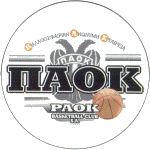 3. ΠροσωπικΟ και ΧαρακτηριστικΑ τουΣ
Είναι απαραίτητο να κάνουμε μια λεπτομερή ανάλυση του προσωπικού της εταιρείας και των χαρακτηριστικών του. Παραδείγματα αποτελούν: 
1. Προσόντα – Πτυχίο
2. Εμπειρία
3. Δεξιότητες
4. Γνώσεις
5. Προσωπικότητα
6. Προσδοκίες
7. Διαδικασία Πρόσληψης
Παραδείγματα
Παράδειγμα 

Κάνετε μια Περιγραφή Εργασίας για έναν 
Πωλητή, 
Δάσκαλο, 
Έναν Προπονητή, 
Ένα Διευθυντή Πωλήσεων
4. ΑπΟδοση του ΟργανισμοΥ
Ερώτηση: Πωσ θα μετρούσατε την Απόδοση;

1. Ενός Δημοτικού Γυμναστηρίου;
2. Ιδιωτικού Γυμναστηρίου;
3. Ποδοσφαιρικής Ομάδας;
4. Ερασιτεχνικού Αθλητικού Σωματείου;
4. ΑπΟδοση του ΟργανισμοΥ
Η εκτίμηση της απόδοσης κάθε οργανισμού κι επιχείρησης είναι ένα μια σημαντική λειτουργία στην προσπάθεια κατάρτισης ενός πλάνου μάρκετινγκ. Είναι απαραίτητη η καταγραφή και χρήση στοιχείων προηγουμένων ετών έτσι ώστε να μελετηθούν οι τάσεις. Απλοί δείκτες που μπορούν να χρησιμοποιηθούν περιλαμβάνουν:
ΔΕΙΚΤΕΣ
Τζίρος / Κέρδος 
Συνδρομές 
Κόστος / ‘Εξοδα
Ποιοτικοί στόχοι (π.χ., προσέλκυση συγκεκριμένων ομάδων του πληθυσμού)
Ικανοποίηση των Πελατών
Προσωπικό που Παραιτείται
Βαθμός ικανοποίησης των πελατών και εργαζομένων (ποιοτικός δείκτης)
Αριθμός προγραμμάτων / δραστηριοτήτων
5. ΠρομηθευτΕΣ
Η προμηθευτές έχουν μεγαλύτερη σημασία σε επιχειρήσεις λιανικού εμπορίου (π.χ., αθλητικά μαγαζιά) παρά σε αθλητικές υπηρεσίες. Εντούτοις σε κάθε περίπτωση ανήκουν στο περιβάλλον του μάρκετινγκ κι επηρεάζουν σε κάποιο βαθμό το τελικό προϊόν. 

Γυμναστήρια, σύλλογοι, ομάδες, κατασκηνώσεις, κτλ, πρέπει να έχουν καλή σχέση με προμηθευτές αφού από αυτούς εξαρτάται σε μεγάλο βαθμό το υλικό (χειροπιαστό) στοιχείο του προϊόντος (π.χ., εγκαταστάσεις, όργανα γυμναστικής, είδη ένδυσης και υπόδησης, αναψυκτικά και φαγητά κτλ.
6. ΕΝΔΙΑΜΕΣΟΙ ΦΟΡΕΙΣ ΤΟΥ ΜΑΡΚΕΤΙΝΓΚ
Είναι οι λιανοπωλητές, οι χονδρέμποροι, οι αντιπρόσωποι και όσοι βοηθούν στην διανομή των αγαθών και υπηρεσιών. 
Τα Μ.Μ.Ε. (ομάδες κοινού) τα οποία βοηθούν στην επικοινωνία του οργανισμού με τους πελάτες και στην διανομή των προϊόντων και υπηρεσιών. 
Οι τράπεζες οι οποίες επηρεάζουν την λειτουργία ενός οργανισμού (π.χ. χρηματοδότηση, δανεισμός, πιστωτικές κάρτες κτλ.)
Ποιοι είναι οι ενδιάμεσοι του Μάρκετινγκ στα ακόλουθα παραδείγματα:
1. Club-Med;
2. Nike;
3. ΠΑΟΚ;
4. Αθήνα 2004;
5. Meeting Στίβου;
7. ΟΙΚΟΝΟΜΙΚΟΙ ΕΝΔΙΑΜΕΣΟΙ ΦΟΡΕΙΣ
Απαιτείται η ανάπτυξη ενός καλού δικτύου

Παραδείγματα:
1. Πιστωτικές Κάρτες
2. Χρηματοδότηση
3. Επενδύσεις
ΑΝΑΛΥΣΗ ΕΞΩΤΕΡΙΚΟΥ (ΜΑΚΡΟ) ΠΕΡΙΒΑΛΛΟΝΤΟΣ
Ανταγωνισμοσ
για την κατάρτιση ενόσ πλάνου μάρκετινγκ, είναι απαραίτητη η λεπτομερήσ γνώση του 
ανταγωνιστικών προϊόντων, των χαρακτηριστικών τουσ, πλεονεκτημάτων και 
μειονεκτημάτων τουσ,. Συχνά οι επιχειρήσεις δίνουν έναν «στενό» ορισμό του 
ανταγωνισμού, το οποίο είναι λάθοσ.
Πρέπει να εκτιμηθεί: α) ο άμεσοσ, και β) ο έμμεσοσ ανταγωνισμόσ. Συχνά ξεχνάμε τον 
έμμεσο ανταγωνισμό.
Άμεσος ανταγωνιστής είναι  αυτόσ που προσφέρει το ίδιο προϊόν ή υπηρεσία και στοχεύει 
στην ίδια βάση κοινού με την επιχείρησή σασ.
 Έμμεσος ανταγωνιστής είναι αυτόσ που πουλά παρόμοια προϊόντα αλλά στοχεύει σε 
διαφορετικό τομέα κοινού ή πουλά διαφορετικά προϊόντα και υπηρεσίες αλλά μοιράζεται την 
πελατειακή σασ βάση.
ΑΝΑΛΥΣΗ ΕΞΩΤΕΡΙΚΟΥ (ΜΑΚΡΟ) ΠΕΡΙΒΑΛΛΟΝΤΟΣ
Για παραδειγμα

ο άμεσοσ ανταγωνισμόσ ενόσ ιδιωτικού γυμναστηρίου είναι προφανώσ τα υπόλοιπα ιδιωτικά γυμναστήρια. Ο έμμεσοσ όμωσ ανταγωνισμόσ μπορεί να περιλαμβάνει κρατικά γυμναστήρια, κέντρα αδυνατίσματοσ, προγράμματα αθλητικήσ αναψυχήσ υπαίθρου, ακόμη και προγράμματα γενικήσ  Αναψυχήσ.


Παραδείγματα: Ποιος είναι ο άμεσοσ κι έμμεσοσς 
ανταγωνισμόσ στα παρακάτω παραδείγματα;

Ποδοσφαιρική Ομάδα
Εταιρεία Αθλητικήσ Αναψυχήσ
Γυμναστήριο
(ΜΑΚΡΟ) ΠΕΡΙΒΑΛΛΟΝΤΟΣ
ΕΞΩΤΕΡΙΚΟΥ
ΑΝΑΛΥΣΗ
Οικονομικό
Πολιτικό-Νομικό
Κάθε επιχείρηση λειτουργεί μέσα σε ένα περιβάλλον που ελέγχεται από το κράτος και τους νόμους. Συνεπώς η νομοθεσία (π.χ., εργασιακό πλαίσιο, ευθύνες σε περίπτωση ατυχημάτων), και η πολιτική της κάθε κυβέρνησης (π.χ., ιδιωτικοποιήσεις, χρηματοδοτήσεις κτλ.) είναι λογικό να επηρεάζουν το μέλλον κάθε επιχείρησης. • Ειδικά στο χώρο του αθλητισμού οι αθλητικοί νόμοι ορίζουν το πλαίσιο οργάνωσης και λειτουργίας των αθλητικών οργανισμών / επιχειρήσεων /ομάδων.
Η κατάσταση της οικονομία επηρεάζει όπως είναι λογικό την καταναλωτική συμπεριφορά.
•
•
•
•
•
•
•
•
•
•
ΑΕΠ,
ρυθμός
ανάπτυξης,
επιτόκιο,
προσφορά
χρήματος,
πληθωριστικές τάσεις,
ανεργία, μισθοί, τιμές,
υποτίμηση/ανατίμηση
Νομοθεσία
Φορολογία, ειδικά κίνητρα, Κανονισμοί εμπορίου, 
Πολιτική σταθερότητα
Εργασιακό πλαίσιο
νομίσματος,
διαθεσιμότητα και κόστος ενέργειας.
ΑΝΑΛΥΣΗ
ΕΞΩΤΕΡΙΚΟΥ
(ΜΑΚΡΟ) ΠΕΡΙΒΑΛΛΟΝΤΟΣ
Κοινωνικό
Δημογραφικό
Συνολικός Πληθυσμός και Τάσεις
   (Χώρας, Πόλης, Περιοχής κτλ.)
 Ηλικία του Πληθυσμού
 Κοινωνικό-οικονομικές αλλαγές
 Μετανάστες / μειονότητες
 Κουλτούρα / Πολιτισμικές Συνήθειες –   Διεθνές Μάρκετινγκ
•
•
•
•
•
η διανομή
του εισοδήματος,
οι αλλαγές στον τρόπο ζωής,
ο καταναλωτισμός,
το επίπεδο μόρφωσης,
η στάση απέναντι στην εργασία και τον ελεύθερο χρόνο.
(ΜΑΚΡΟ) ΠΕΡΙΒΑΛΛΟΝΤΟΣ
ΕΞΩΤΕΡΙΚΟΥ
ΑΝΑΛΥΣΗ
Τεχνολογικό
Η ανάπτυξη της τεχνολογίας είναι ραγδαία τα τελευταία χρόνια κι επηρεάζει όλους τους τομείς της ζωής. Η παρακολούθηση της τεχνολογικής εξέλιξης είναι απαραίτητη προκειμένου η επιχείρηση να συνεχίσει να είναι ανταγωνιστική. Οι εφαρμογές της τεχνολογίας στον αθλητισμό είναι πάρα πολλές. 

• Παραδείγματα αποτελούν
η ανάπτυξη ιστοσελίδων στο διαδίκτυο, 
η χρήση σύγχρονων μηχανημάτων άσκησης (στα γυμναστήρια) και προπόνησης, 
η χρήση της εικονικής πραγματικότητας, 
η ανάπτυξη βάσεων δεδομένων, 
το ηλεκτρονικό μάρκετινγκ κτλ.
Παγκόσμιο
Παγκοσμιοποίηση,
άνοιγμα νέων αγορών, 
αλλαγές στις υφιστάμενες
αγορές,
πολιτικά και πολιτισμικά δρώμενα ανά τον κόσμο,
χαρακτηριστικά διεθνών
αγορών
•
•
•
•
•
ΤΕΧΝΟΛΟΓΙΚΟ ΠΕΡΙΒΑΛΛΟΝ
Παραδείγματα τεχνολογικών αλλαγών
e-Marketing
e-bookings
e-tickets
Βάσεις Δεδομένων
Εξοπλισμός
On-line education
Εφαρμογές:
1. Γυμναστήρια
2. Βιομηχανία Παραγωγής Αθλητικών Προϊόντων
3. Επαγγελματικοί Αθλητικοί Σύλλογοι
4. Διοργάνωση Αθλητικών Εκδηλώσεων
Ανάλυση
εξωτερικοΥ
(ΜΙΚΡΟ) ΠΕΡΙΒΑΛΛΟΝΤΟΣ
Διαπραγματευτική δύναμη προμηθευτών
Απειλή εισόδου
νέων ανταγωνιστών
•
•
•
•
•
•
•
•
•
Οικονομίες
απαιτήσεις
κλίμακας,
σε κεφάλαια,
Αριθμός προμηθευτών,
μέγεθος και σημασία του 
αγοραστή,
βαθμός διαφοροποίησης
προϊόντων του προμηθευτή,
δυνατότητα υποκατάστασης 
προϊόντων προμηθευτή,
διαφοροποίηση προϊόντος,
πρόσβαση σε κανάλια διανομής,
νομικοί περιορισμοί, 
φόβος
αντίδρασης από τις υπάρχουσες
επιχειρήσεις
•
•
(μΙκρο) περιβάλλοντοσ
Υφιστάμενος ανταγωνισμός
Ανάλυση εξωτερικοΥ
Διαπραγματευτική δύναμη αγοραστών
•
•
•
•
•
•
Ύπαρξη «κοντινών» υποκαταστάτων,
Επίδραση της τιμής,
τάση καταναλωτών προς τα υποκατάστατα 
Ρυθμός ανάπτυξης της αγοράς, 
χαρακτηριστικά ανταγωνιστών,
υψηλά σταθερά κόστη και οικονομίες κλίμακας,
προσπάθειες για αύξηση μεριδίου αγοράς, έλλειψη διαφοροποίησης στα προϊόντα,
•
•
•
Μέγεθος αγοραστή,
αριθμός προμηθευτών,
πληροφορίες για το κόστος 
της εταιρείας,
ευαισθησία των αγοραστών 
στην τιμή,
χαρακτηριστικά του
προϊόντος,
•
•
•
•
SWOT ANALYSIS
It is based on the analysis of the Internal and External Environment

Strengths
Weaknesses
Opportunities
Threats
ικανοτΗτων
πΟρων
και
ΘεωρΙα
Η Θεωρία υποστηρίζει ότι κάθε αθλητικός οργανισμός διαφέρει από τους
ανταγωνιστές της ως προς τους πόρους και ικανότητες που διαθέτει, καθώς
ως προς τον τρόπο με τον οποίο τους εκμεταλλεύεται.
Οι πόροι ενός αθλητικού οργανισμού δεν χαρίζουν πάντα ανταγωνιστικό πλεονέκτημα. Μια επιχείρηση δεν αρκεί να έχει πόρους. Θα πρέπει  να τους                      προκειμένου να πραγματοποιεί τους στόχους της.
 Παράδειγμα
επίσης και
συνδυάζει
Ενώ η ΠΑΕ ΠΑΟΚ ξοδεύει χρήματα και έχει από τις καλύτερες ακαδημίες στην Ελλάδα
δεν έχει τις απαραίτητες ικανότητες που χρειάζονται ώστε να πουλήσει τους παίκτες
του «ακριβά» στο εξωτερικό.
ΙκανΟτητεσ
ΠΟροι και
Οι ικανότητες (competencies/capabilities) ενός αθλητικού οργανισμού
προκύπτουν από το σωστό συνδυασμό και την ολοκλήρωση μιας ομάδας πόρων.
Διακρίνονται σε:
• Οριακές ικανότητες (threshold competencies): Είναι αυτές που είτε τις διαθέτουν και οι ανταγωνιστές, είτε μπορούν εύκολα να τις μιμηθούν(π.χ. τεχνολογία).
• Θεμελιώδεις ή μοναδικές ικανότητες (core competencies): Είναι αυτές που δε διαθέτουν οι ανταγωνιστές και δεν μπορούν εύκολα να τις μιμηθούν (π.χ. επιχειρησιακή κουλτούρα, κλίμα εργασίας).
ΔιατηρΗσιμο ανταγωνιστικΟ πλεονΕκτημα
(sustainable competitive advantage)
Οι θεμελιώδεις ικανότητες αποτελούν τη βάση για τη δημιουργία
διατηρήσιμου ανταγωνιστικού πλεονεκτήματος και οδηγούν στην
ανταγωνιστικότητα.
στρατηγική
Θεμελιώδεις ικανότητες δεν είναι τα περιουσιακά στοιχεία του ενεργητικού
μια ποδοσφαιρική ομάδας ,αλλά η δυνατότητα διαχείρισης της ποδοσφαιρικής
ομάδας.
(Παπαδάκης, 2016)
Θεωρία πόρων
ικανοτήτων
και
t
ΒιβλιογραφΙα
•
•
Kotler, P. & Keller, K. (2015) Marketing Management, 15th Edition, Pearson.
Kotler, P., Kartajaya, H. & Setiawan, I. (2010) Marketing 3.0: From Products to
Customers to the Human Spirit, John Wiley & Sons.
Παπαδάκης, Β. (2016) Στρατηγική των Επιχειρήσεων: Ελληνική και Διεθνής
Εμπειρία, 7η Έκδοση, Εκδόσεις Μπένου.
Πετράκης M. (2011) Έρευνα Μάρκετινγκ, Σταμούλη.
•
•